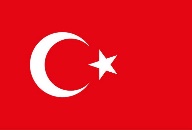 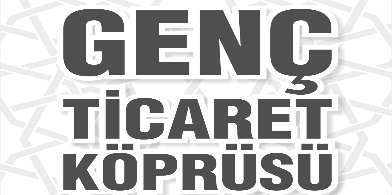 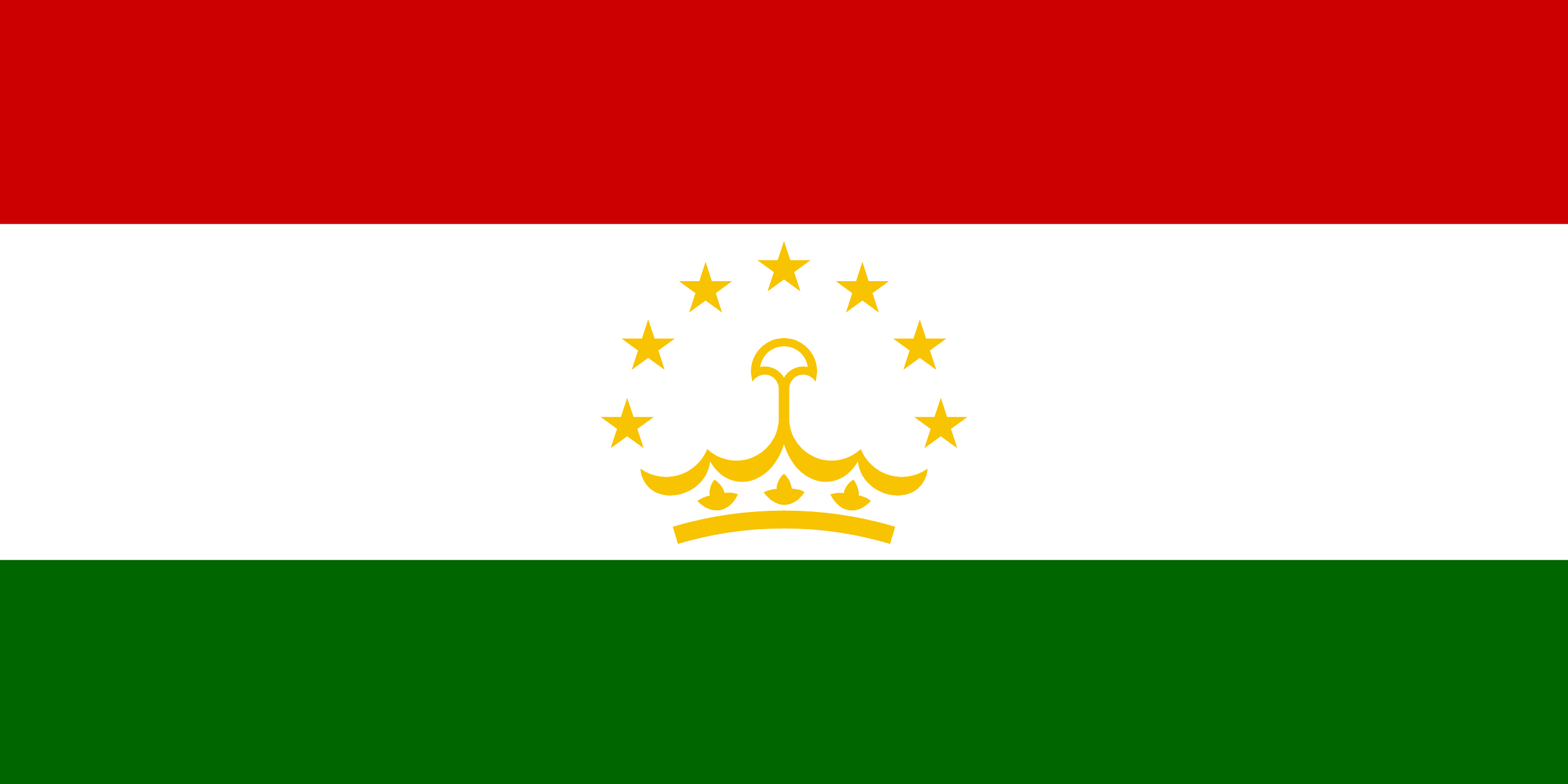 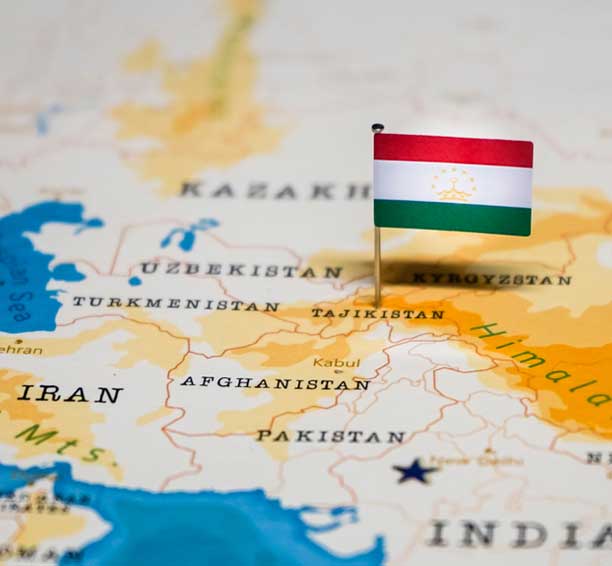 BURSA
GENÇ TİCARET KÖPRÜSÜ 

2 ÜLKE SUNUM YARIŞMASI
Ülke: TACİKİSTAN
Yarışmacı: CELALETTİN KOMİLOV
Bölüm: Zir. Fak. BİTKİ KORUMA
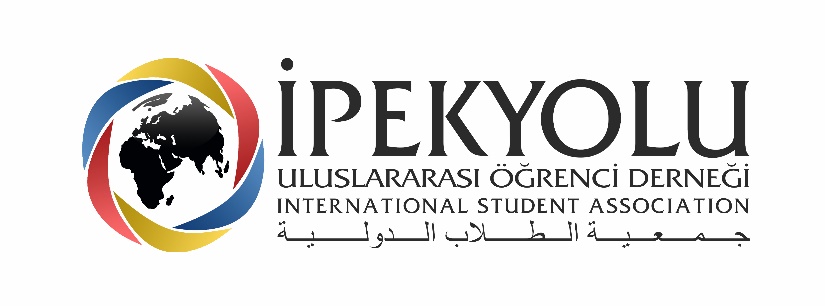 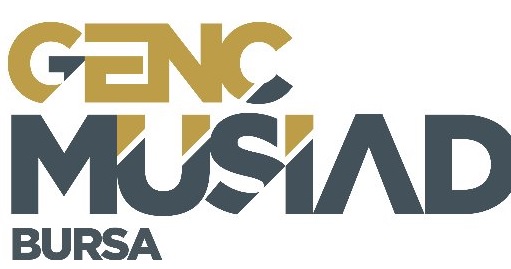 Genel Bilgiler
Coğrafi Konum
Doğal Kaynakları ve Çevre
Genel Ekonomik Görünüm
Dünya Sıralaması
Dış Ticaret
İthalatında ve İhracatında Başlıca Ülkeler, Ürünler ve Fiyatlandırma
Türkiye’nin Makedonya ile Ticareti
Türkiye’nin Makedonya ile İthalatında ve İhracatında Başlıca Ürün Grupları
Doğrudan Yabancı Yatırımlar
Teşvikler
Yatırım İçin Potansiyel Sektörler
İhracat Önerileri
İthalat Önerileri
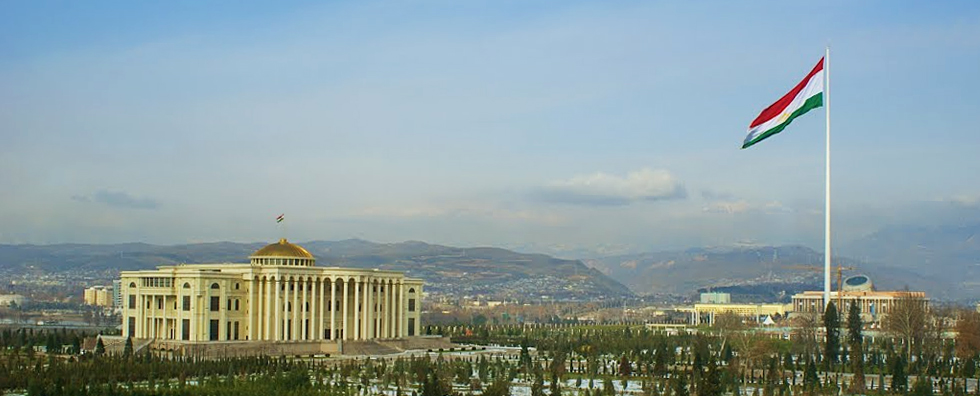 GENEL BİLGİLER
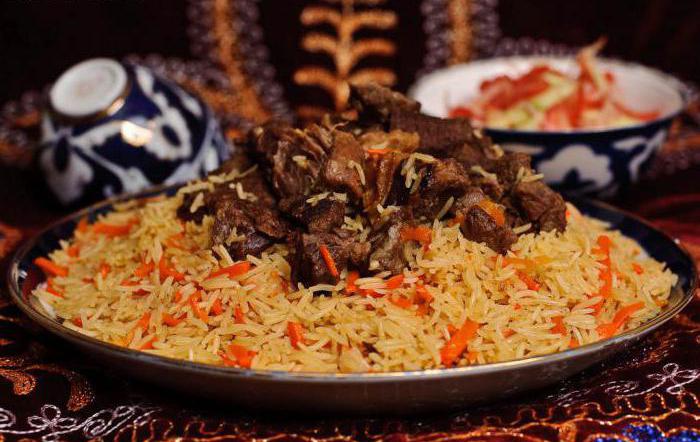 Resmi Adı:Tacikistan Cumhuriyeti
Kuruluş tarihi:5 Aralık 1929 Tacikistan SSC 
Bağımsızlık Tarihi: 9 Eylül 1991 
Başkent: Duşanbe 
Ana Dili: Tacikçe 
Kulanılan diller: Özbekçe, Rusça ve Pamir dilleri
Din: İslam %95  Hristiyan %3  Şii %2 
Yönetim şekli: Başkanlık sistemi
Devlet Başkanı: İmamali Rahaman
Başlıca şehirleri: Duşanbe, Khujand,Kulob,Tursunzoda Khorugh,Murghob,
Toplam nüfüs: 9.537.645  milyon
Yüz ölçümü: 141.400 km2
Para birimi: Tacikistan Somonisi
  1 Tacik somonisi = 1.75 Türk lirası 
  1 ABD dolları =  10 TC somonisi
  1 Euro = 10.41  TC somonisi
Çoğafı Konum
Orta Asyanın en küçük ülkesi 
 93% Dağlık
 7% Arazi
TACİKİSTAN
TÜRKİYE
Kuzeyde: Kırgızistan
Doğusunda: Çin
Güneyinde: Afganistan
Batısında: Özbekistan
Doğal Kaynakları ve Çevre
Tacikistan toprakları Asya'nın dağlık iç kesimlerinde yer alır ve sahip olduğu toprağın %93'ü dağdır. Toprakların yarısından fazlasının yüksekliği 3 000 metreden fazladır
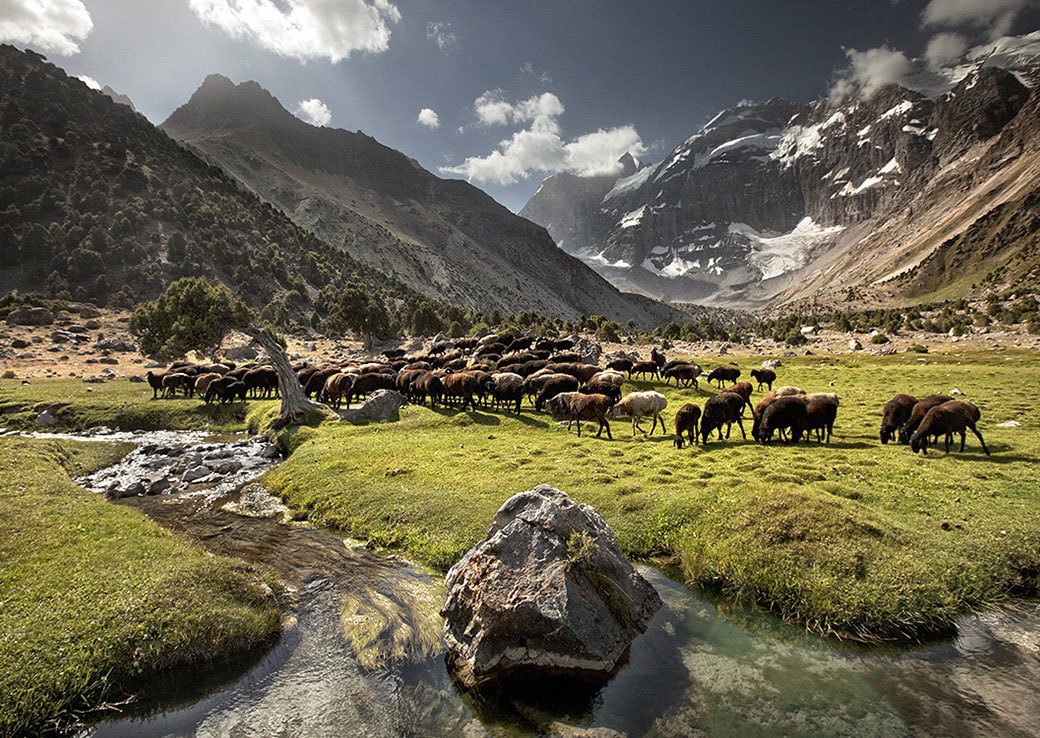 Dağlardan kaynak alan sular Sır Derya ve Amu Derya nehirlerinin kollarını meydana getirir. Amu Derya (Ceyhun), ülkenin güney sınırının büyük bölümünü çizmektedir.
Doğal Kaynakları ve Çevre
Tacikistan'da sert karasal iklim hüküm sürer. Yazlar çok sıcak ve kurak geçer. Yağış miktarı genelde düşüktür.
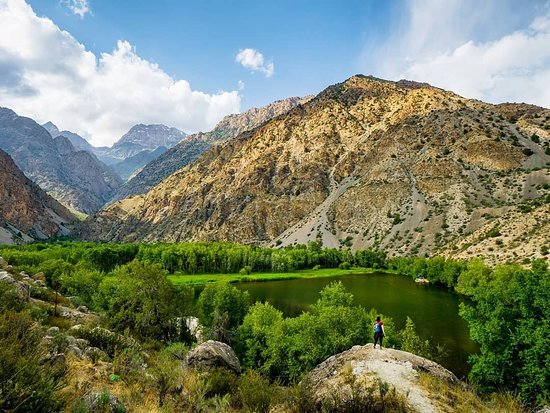 Tacikistan’da alüminyum, altın,    çinko, kurşun ve bakır rezervleri mevcuttur. Ülkede yıllık 1 milyar feet3'lük doğalgaz üretimi bulunmaktadır.
TACİKİSTAN EKONOMİSİNDE SEKTÖRLERİN  AĞIRLIKLARI
Sanayi 32.8
Hizmetler35.2
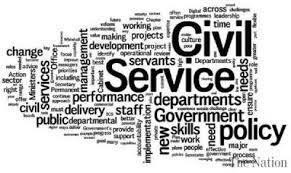 Tarım 23.7
Sanay9.74%
Genel Ekonomik Görünüm
Temel Ekonomik Göstergeler
Dış Ticaret
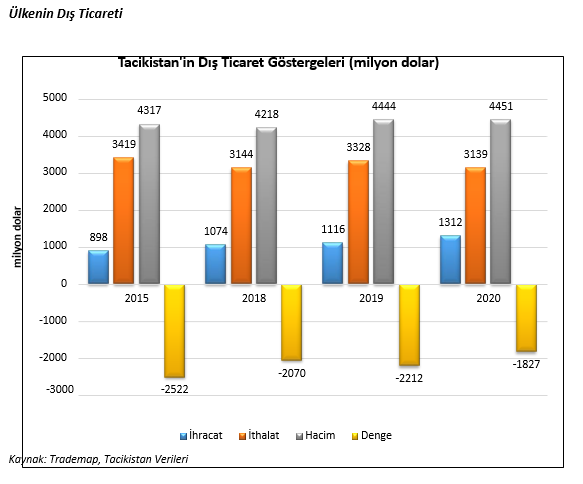 İthalat
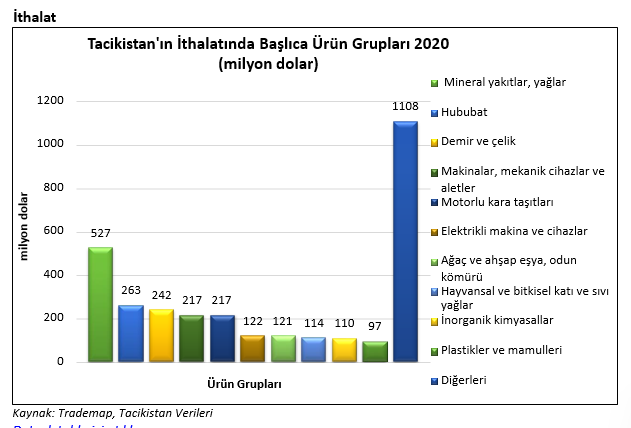 İhracat
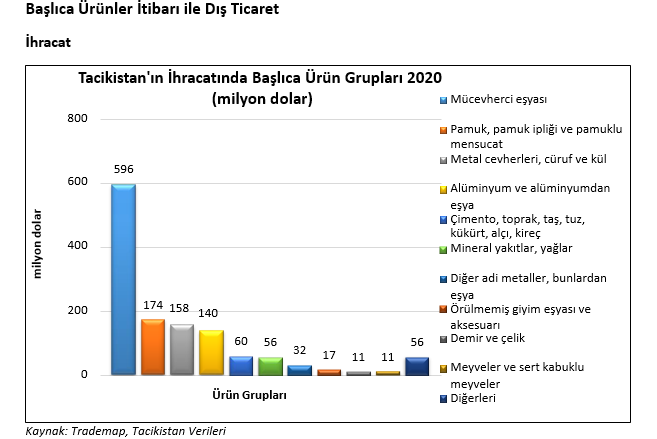 Başlıca Ülkeler İtibarı ile Dış Ticaret
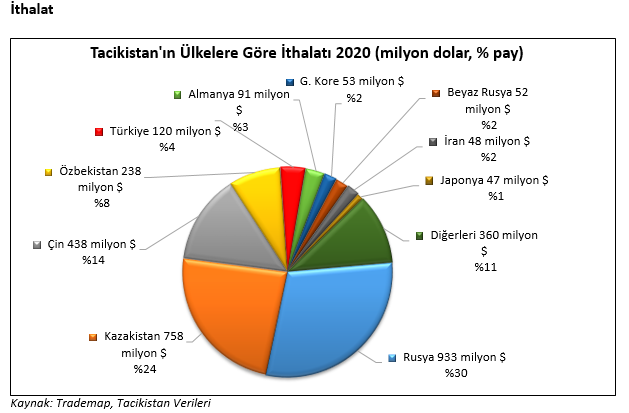 Başlıca Ülkeler İtibarı ile Dış Ticaret
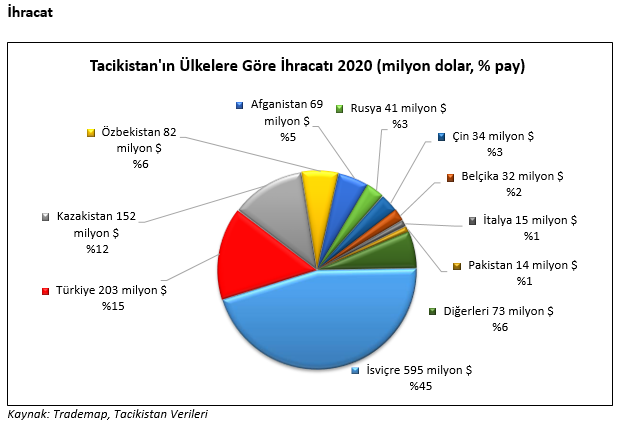 Tacikistan ile Türkiye  arasında yapılan ticari anlaşmalar
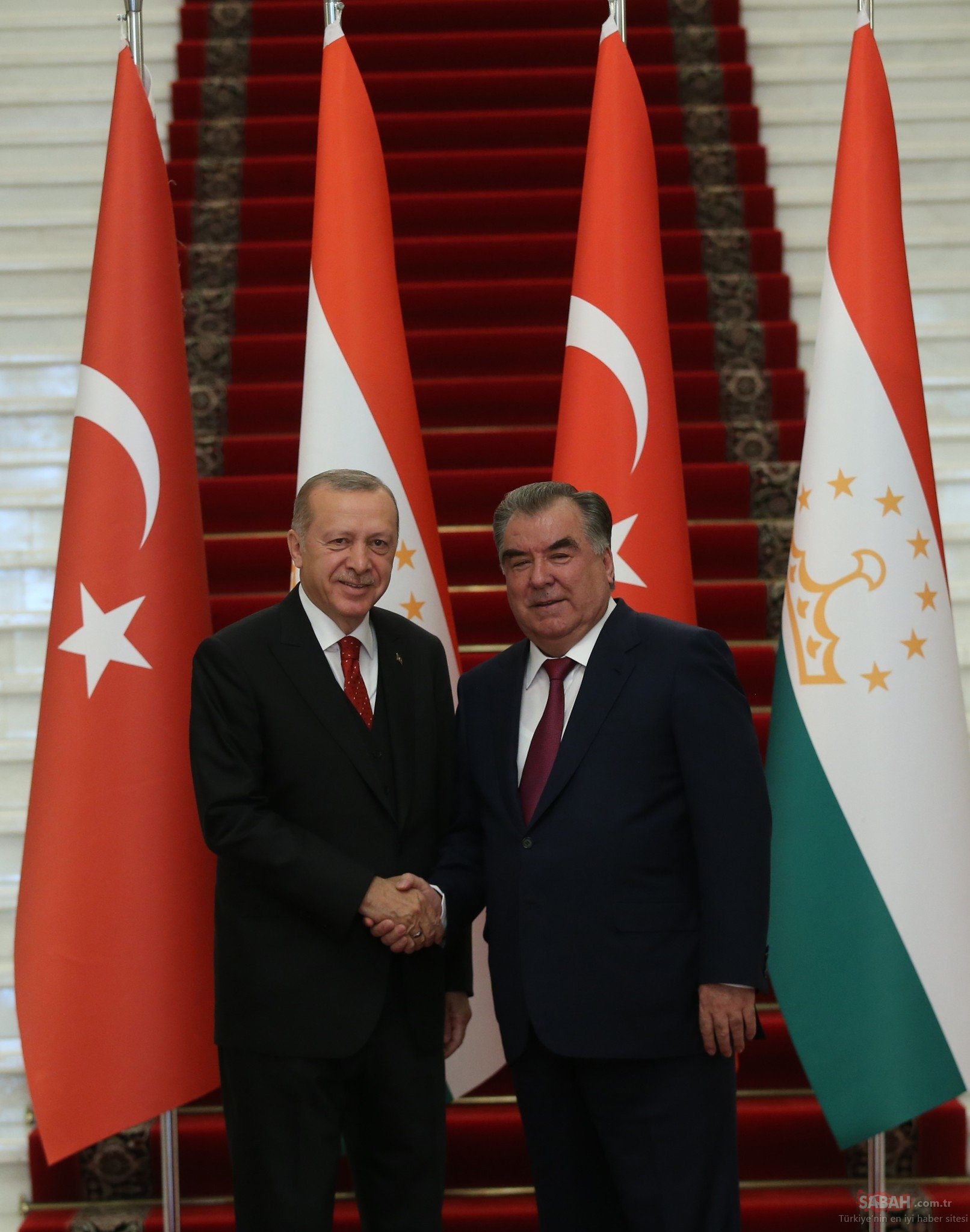 Türkiye ile Tacikistan arasında imzalanan başlıca anlaşmalar; Ticaret ve Ekonomik İşbirliği Anlaşması (1993), Yatırımların Karşılıklı Teşviki ve Korunması Anlaşması (1996), Gelir Üzerinden Alınan Vergilerde Çifte Vergilendirmeyi Önleme Anlaşmasıdır (1996).Türkiye Cumhuriyeti Dışişleri Bakanlığı ile Tacikistan Cumhuriyeti Dışişleri Bakanlığı Arasında, 2017-2020 Yıllarını Kapsayan İşbirliği Planı” imzalanmıştır18 aralık 2012 “Türkiye Cumhuriyeti ile Tacikistan Cumhuriyeti arasında İşbirliği Konseyi Kurulmasına İlişkin Ortak Açıklama” imzalanmıştır.
Tacikistan ile Türkiye  arasında yapılan ticari anlaşmalar
2020 yılında Tacikistan ile ticarette Türkiye’nin 25 milyon dolar dış ticaret fazlası verdiği gözlenmektedir

2020 yılında ülkeye ihracatımız 174 milyon dolar olmuştur. Toplam ihracatımızdaki payı %0,1 olup 97. sıradadır.

Ülkeden ithalatımız ise 2020 yılında 149 milyon dolardır. Toplam ithalatımızdaki payı %0,1 olup 83. sıradadır
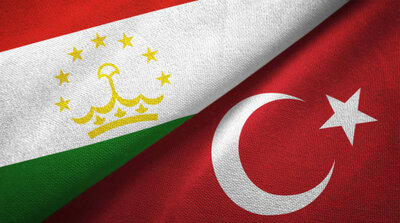 Türkiye’nin Tacikistan ile Ticareti
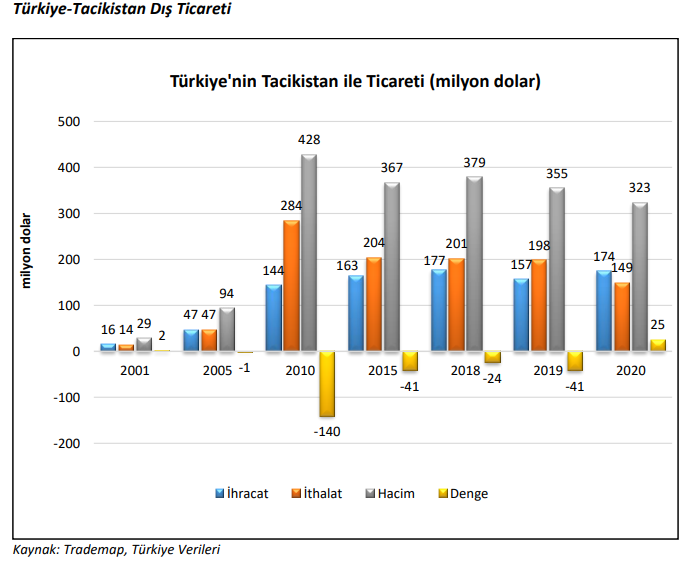 Türkiye’nin Tacikistan’a İhracatında Başlıca Ürünler
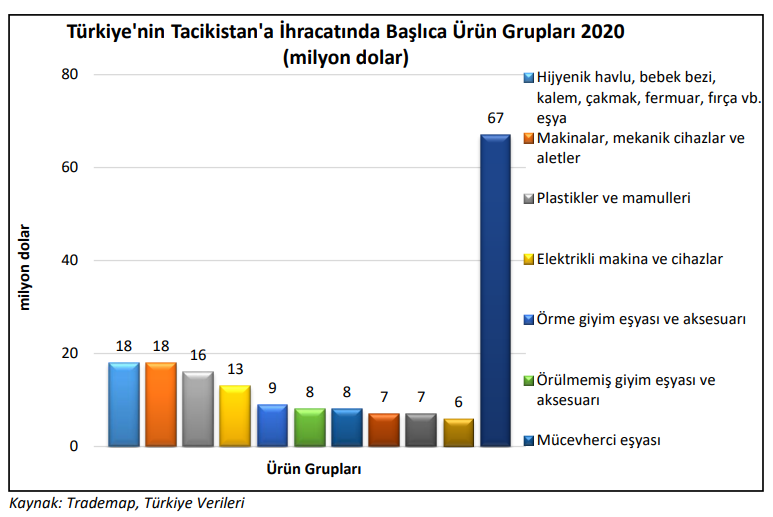 Türkiye’nin Tacikistan’dan İthalatında Başlıca Ürünler
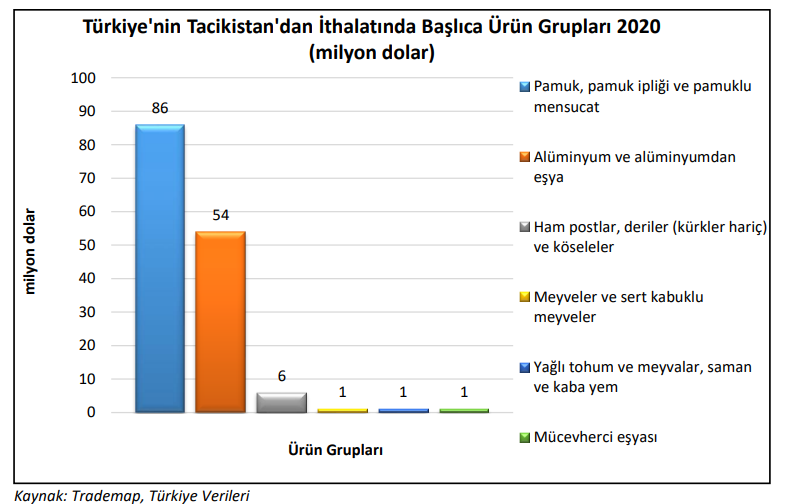 Doğrudan Yabancı Yatırımlar
Tacikistan kalkınma ve ekonomik büyüme için yabancı yatırıma ihtiyaç duyan bir ülkedir.

Tacikistan Cumhuriyeti, girişimciliğin, yerli ve yabancı yatırımcıların gelişimi için çeşitli fırsatlar sunmaktadır. 

Yatırım çekmek için serbest ekonomik bölgeler kurulmuştur. Halihazırda, Khatlon (2), Sughd (1) ve GBAO özerk bölgesinde (1)’da olmak üzere, ülkede 4 serbest bölge bulunmaktadır.
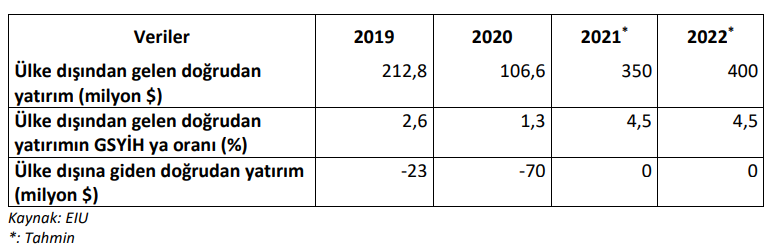 Doğrudan Yabancı Yatırımlar
Yatırım için öncelikli sektörler; tarım (pamuk, besicilik), sanayi (gıda işleme, tekstil), madencilik (alüminyum, altın, kömür) ve turizmdir.

Yabancı yatırım ağırlıklı olarak Rusya ve Çin ile Kazakistan’dan gelmektedir.

Tacikistan, 2020 yılında 107 milyon dolar ile doğrudan yabancı yatırım çeken ülkeler arasında 139. sıradadır. 2020 yılında yabancı sermaye stoğu toplam 3 milyar dolara ulaşmıştır.
Yatırımcıya Garantiler
Yerli ve yabancı yatırımcıların eşit haklara sahip oluşu
Yatırımcıların yasal koruması. Hükümetin iş dünyasına  müdahale etmeme garantisi
Yurtdışı gelir ve gederlerini kullanma hakkı (döviz sorunu  yok)
Serbest mülkiyet ve bilgi taşıma (giriş / çıkış)
Fikri ve Sınai Mülkiyet Hakları
Doğal kaynakları kullanma hakkı
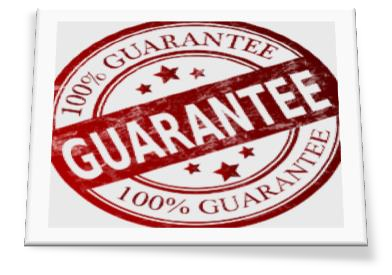 Yatırım İçin Potansiyel SektörlerTarım
Tacikistan ekonomisinde tarım sektörünün payı yüksek olmakla birlikte, ülkedeki alt yapının gelişmemiş olması nedeniyle ülkenin sahip olduğu ihracat potansiyeli tam olarak değerlendirilememektedir

Bu kapsamda modern tarım ekipmanları, seracılık, gübre, sulama sistemleri ve soğuk hava depoları gibi alanlar yatırımcılar için potansiyel olarak ön plana çıkmaktadır.
Yatırım İçin Potansiyel SektörlerTarım
Tarımsal üretim verimliliğinde artış 
 Kaliteli tohumlar sağlanması 
 Tarım ürünleri işleme sanayi işletmelerinin inşaatı 
 Ürün depolama tesislerinin inşaatı 
 Sera inşaatı 
 Tarımsal tekniği sağlama (ithalat) 
 Tarım makinaları imalatı
Yatırım İçin Potansiyel SektörleriMineraller ve Madencilik
Dağlık bir coğrafyaya sahip olan Tacikistan yeraltı kaynakları ve madencilik alanlarında yatırımcılara fırsatlar sunmaktadır. Ülkede, Kanimansur rezervi gümüş, bakır, kurşun, çinko, sülfürik asit ve inşaat malzemeleri; Maikhura rezervi ise tungsten, bizmut ve çinko bakımından zengin rezervlere sahiptir.
Yatırım İçin Potansiyel Sektörleri
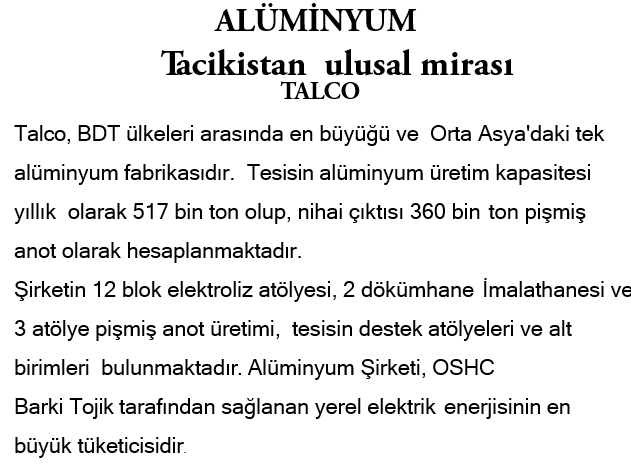 Talco
Kömür
Tacikistan'ın derinliklerinde büyük miktarlarda  önemli endüstriyel kömür rezervlerinin  kaynakları mevcuttur: kömür madeni Shurab'tan  Nazar Aylıq'ın benzersiz kaliteli taşkömürüne  kadar uzanmaktadır. 

Tacikistan’da kömür  endüstrisinin gelişim başlangıcı geçen yüzyıla  dayanmakta olup, bugünlere kadar 36 maden  ocağı kazılarak araştırılmıştır
Kömür
Bugün Tacikistan'da 14 maden ocağı üzerinde  kömür üretimi sanayisinde iştigal eden 18  değişik sanayi kuruluşu bulunmaktadır. Ülkedeki  bu doğal kaynağın yaklaşık rezervinin 4,3 milyar  tondan fazla olduğu tahmin edilmektedir.

Kömür sanayisinde en aktif şirketlerden biri UE  Fon Yagnob Mining olup, yıllık üretimi 295 bin  tondur.
Kömür Madenleri
Muhtemel rezervlerin 4.3 milyar ton olduğu ve son yıllarda  üretimi 0.2 milyon ton olan kömür işletim alanında bolca  gelişim potansiyeli mevcuttur.
Yatırım İçin Potansiyel SektörleriEnerji
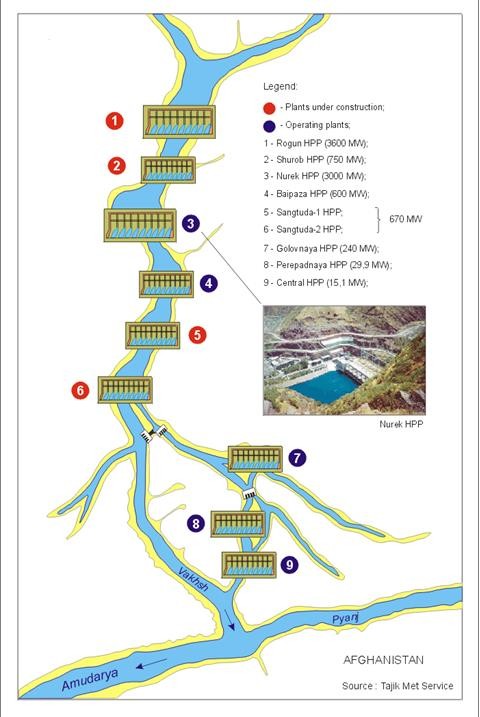 Ekonomik kalkınmasına devam eden Tacikistan’daki tüm sektörler yatırıma açık bir nitelik taşımaktadır
Sanayi sektörünün 2019 yılı ülke GSYİH’ndaki payı enerji sektörü ile birlikte %17,4 olmuştur
Ülkede 2019 yılında 20,7 milyar KW saat elektrik, üretilmiştir
Tacikistan hidro-enerji kaynakları açısından 8’inci sırada yer almasına rağmen, söz konusu kaynakların sadece %6’sını kullanmaktadır
Bu kapsamda tamamlandığında dünyanın en yüksek barajı özelliğini taşıyacak olan 3.600 MW kapasiteli Roghun Hidro Elektrik Santralinin 1. ve 2. Ünite inşaat çalışmaları tamamlanarak kullanıma verilmiştir
Proje tamamlandığında yılda 13 milyar KW/saat elektrik üretilmesi planlanmakta olan HES’in ürettiği elektriğinin büyük kısmı Çin, Afganistan ve Pakistan’a satılacağı öngörülmektedir
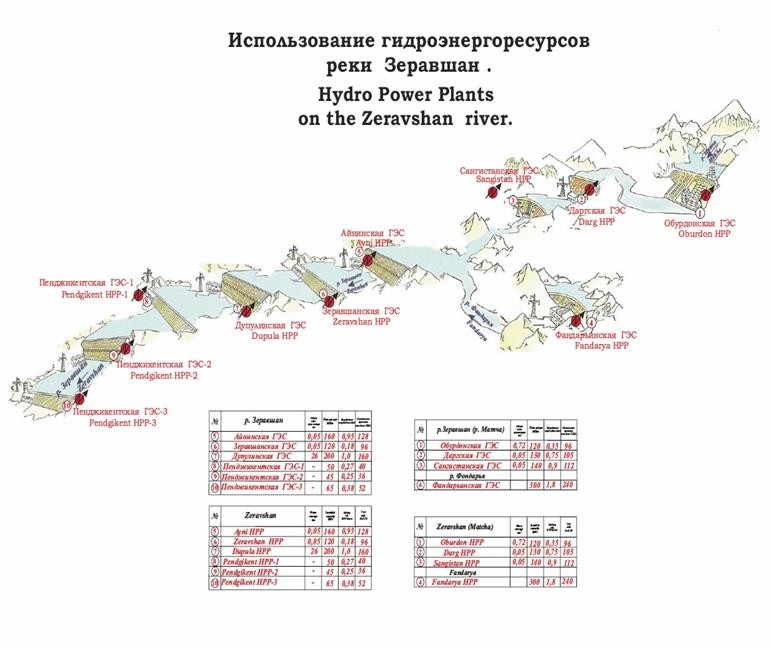 Zeravşan Nehri üzerindeki  hidroelektrik sistemi
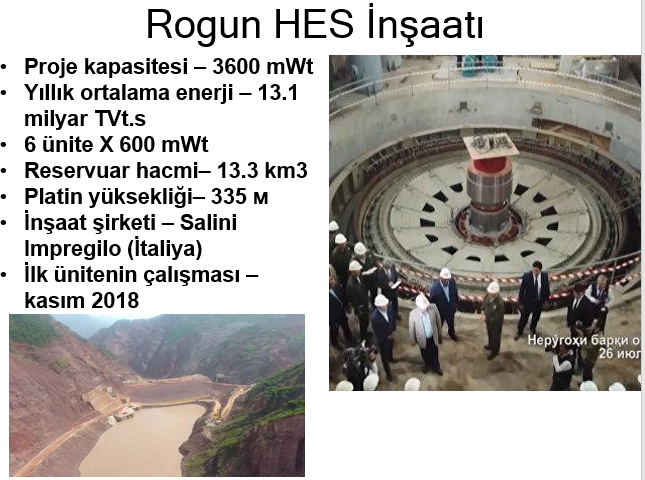 Dikkatiniz İçin Teşekkür Ederim
İsim: Celalettin Komilov
Üniversite: Bursa Uludağ Üniversite
Bölüm: Bitki Koruma
Telefon:05386076876
E mail:jalolkomilov2001@gmail.com
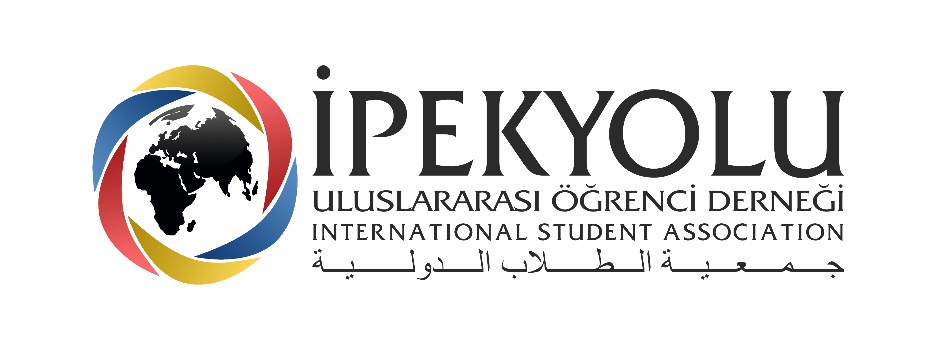 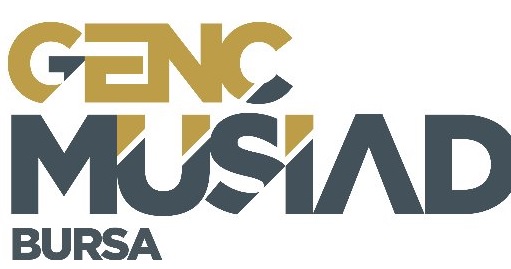